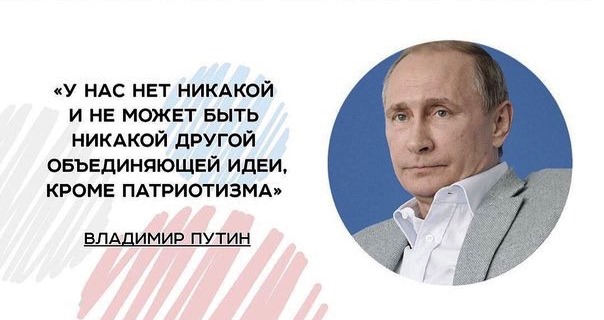 15 февраля
              День вывода войск из Афганистана
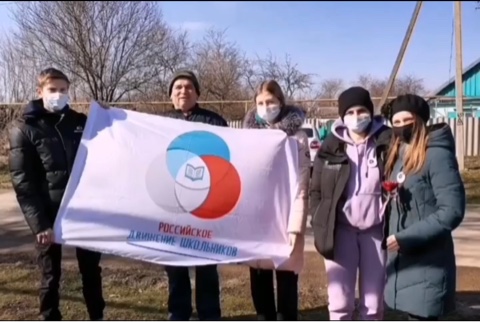 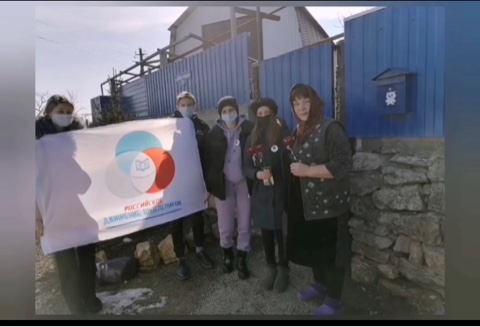 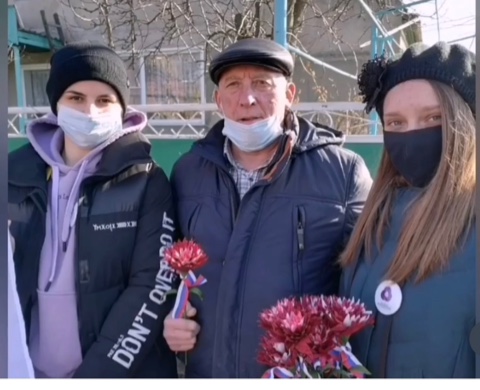 23 февраля
     День защитника Отечества
Уроки мужества
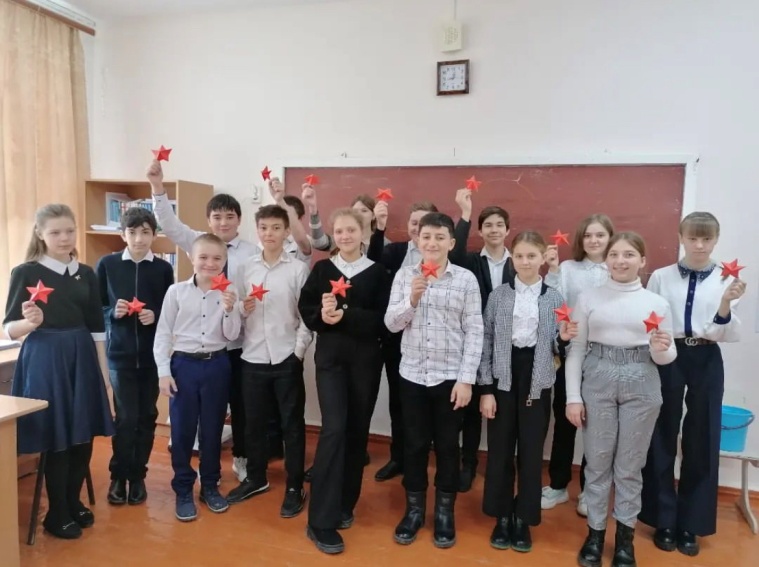 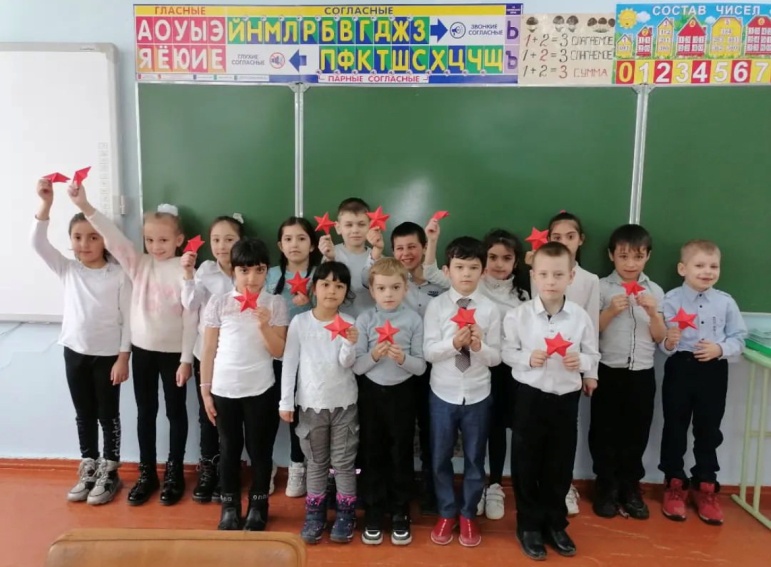 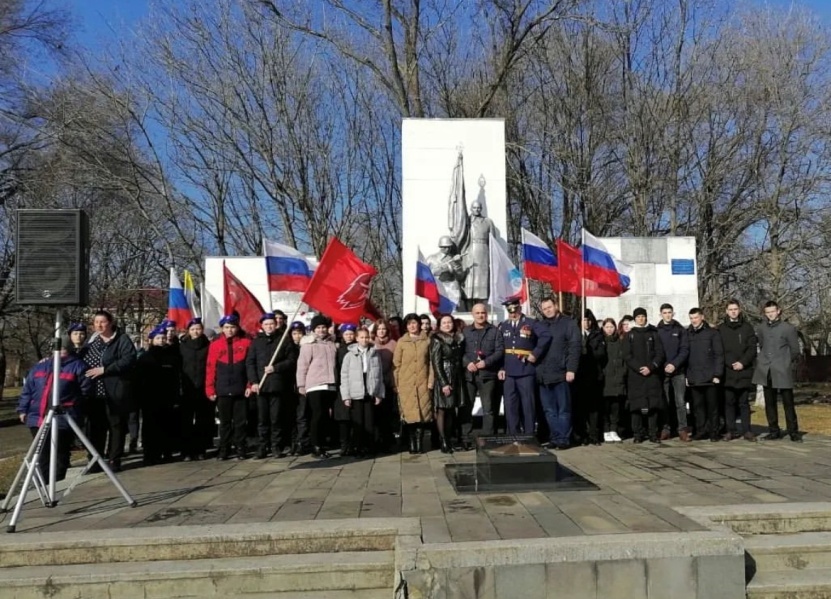 Героическая поверка
Взрослый разговор о Мире
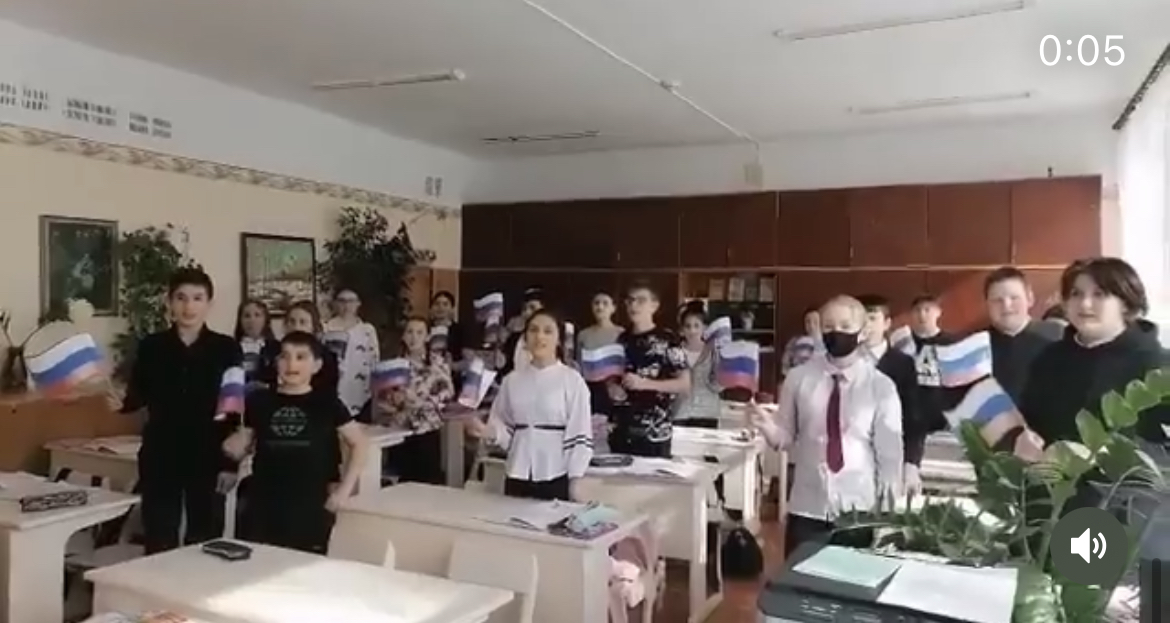 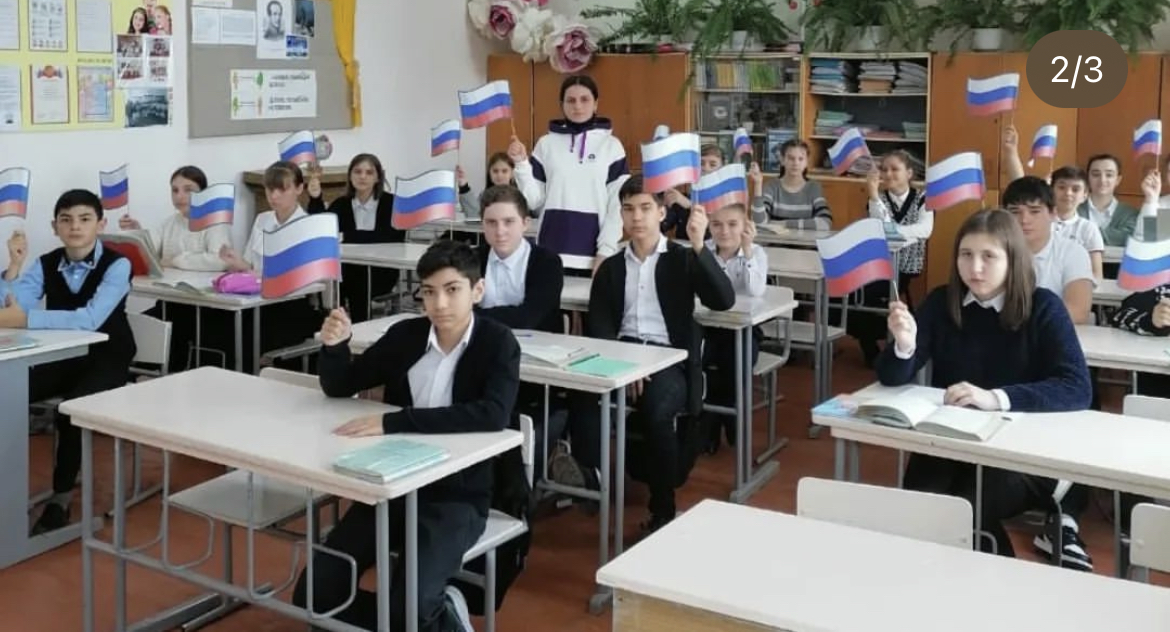 18 марта
                    День воссоединения Крыма с Россией
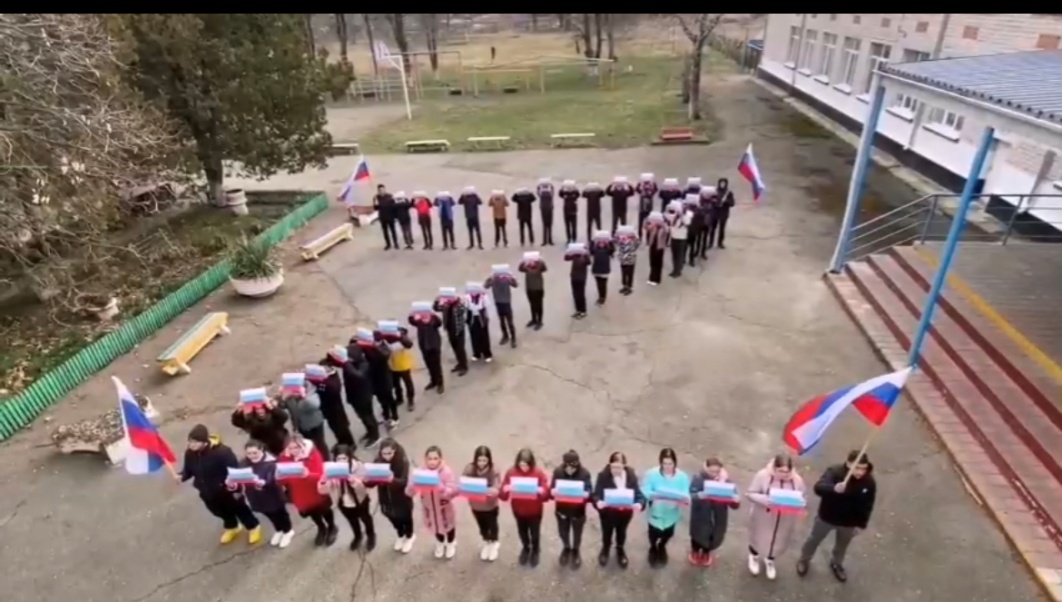 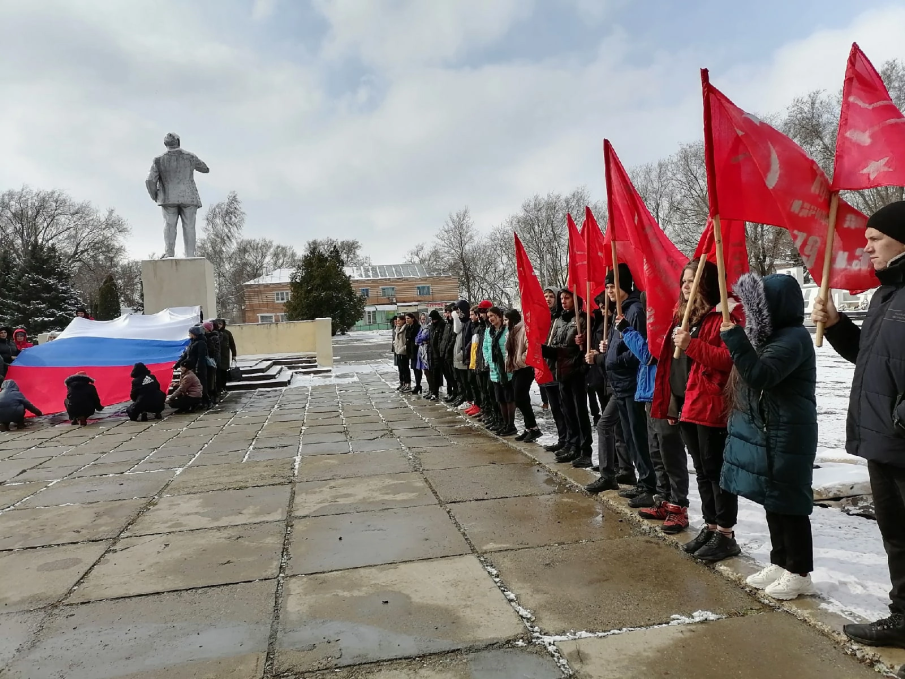 Флешмоб посвященный годовщине воссоединения Крыма с Россией
Концерт посвященный Дню воссоединения Крыма с Россией
Своих не бросаем!
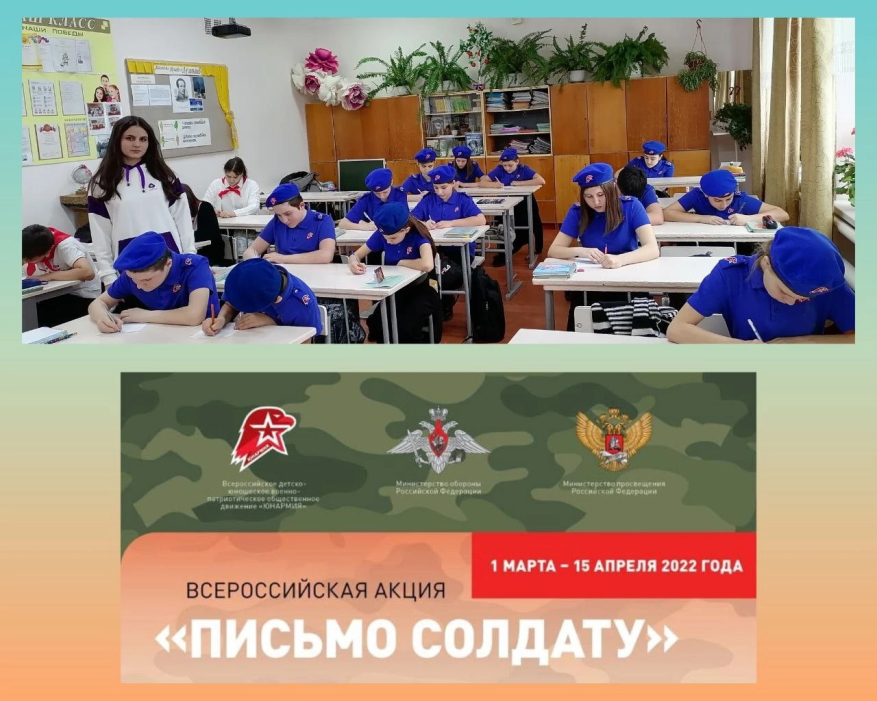 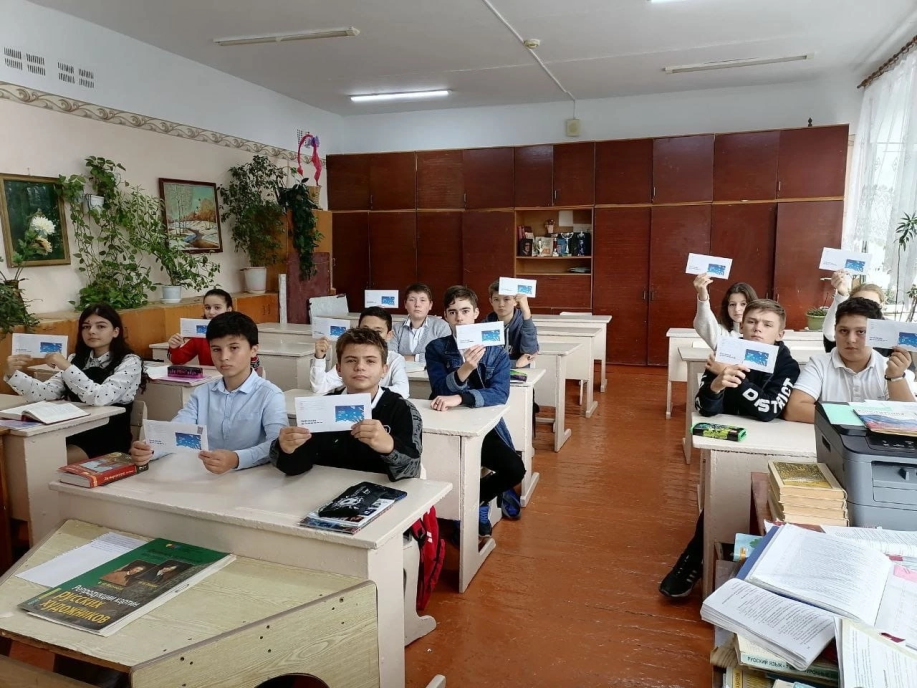 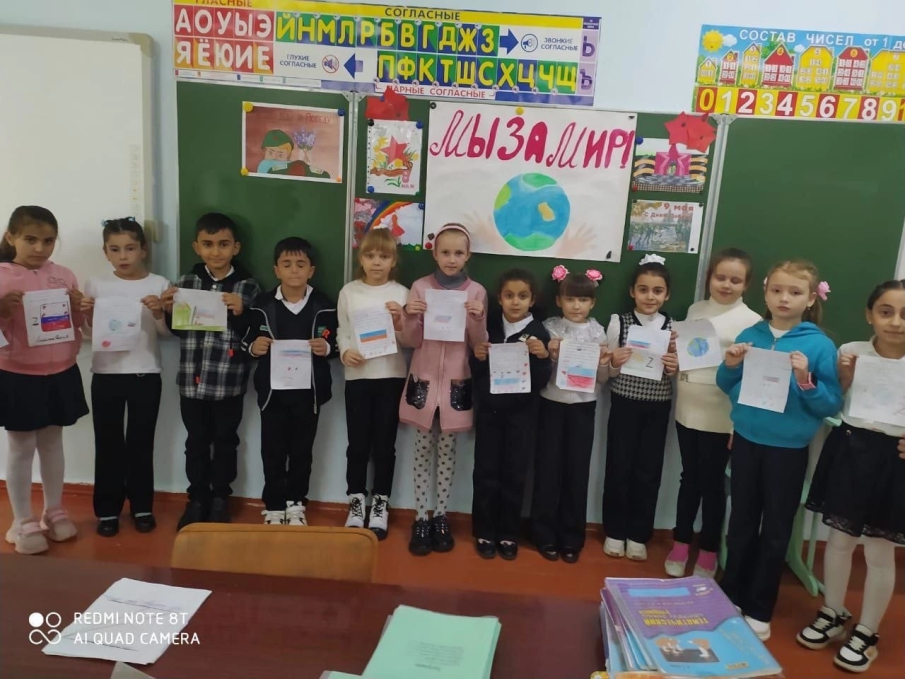 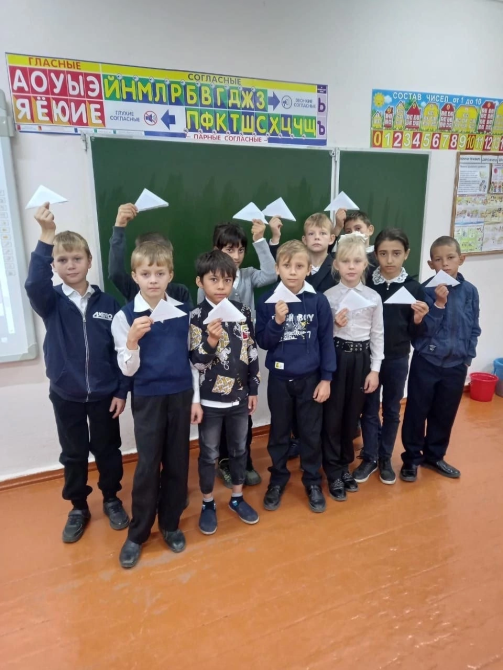 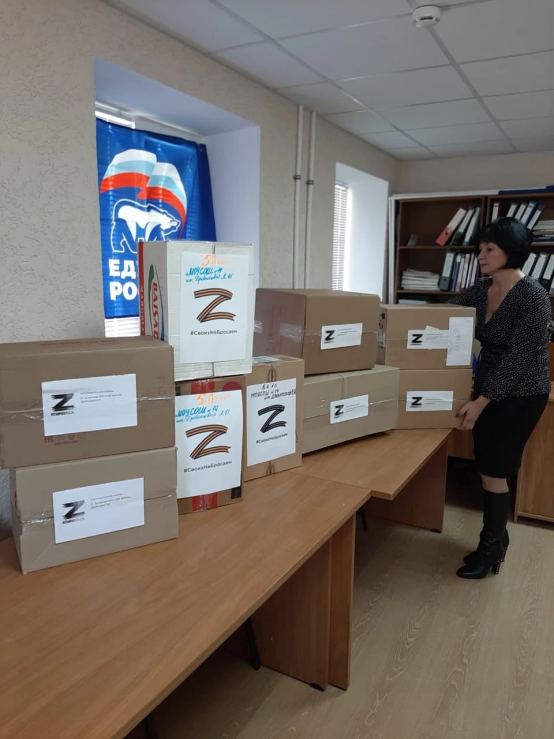 Сбор гуманитарной помощи солдатам
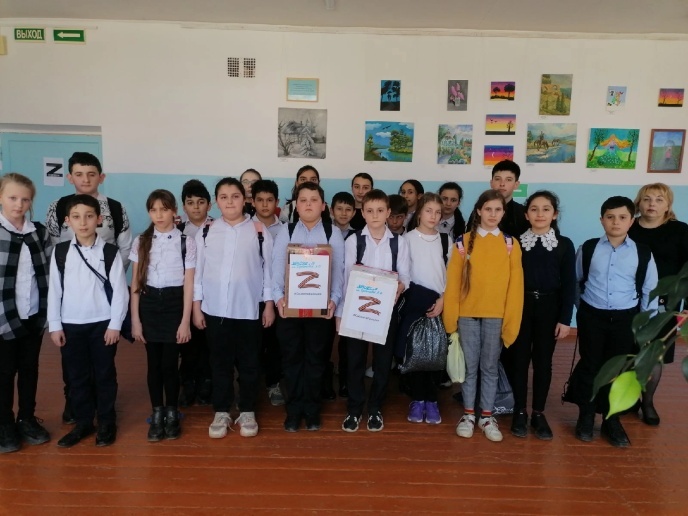 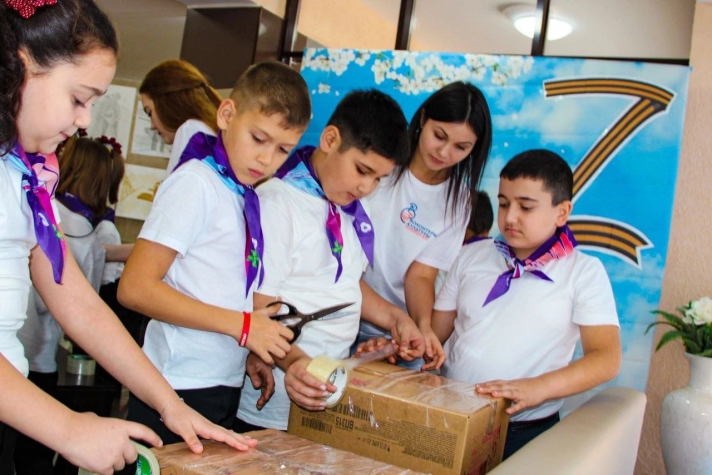 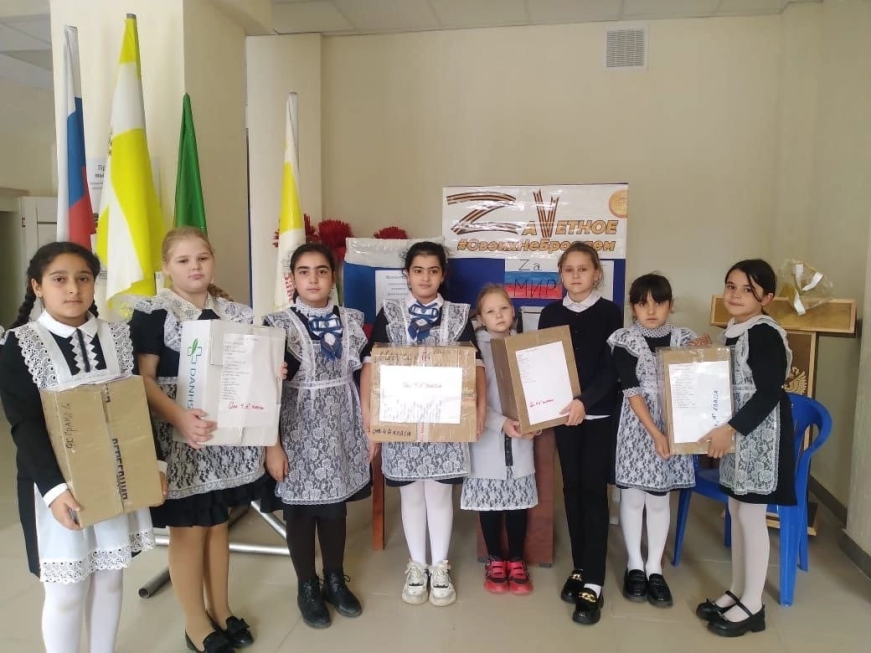 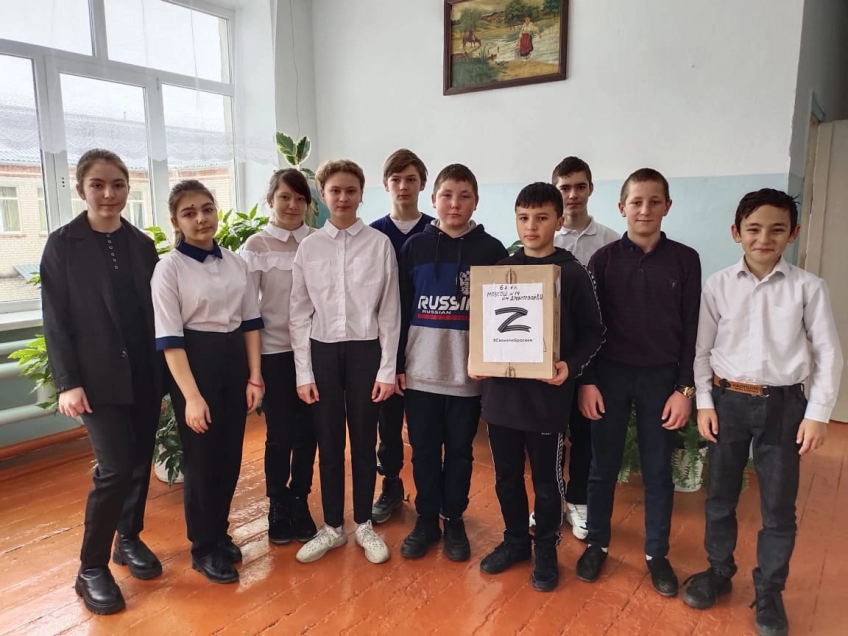 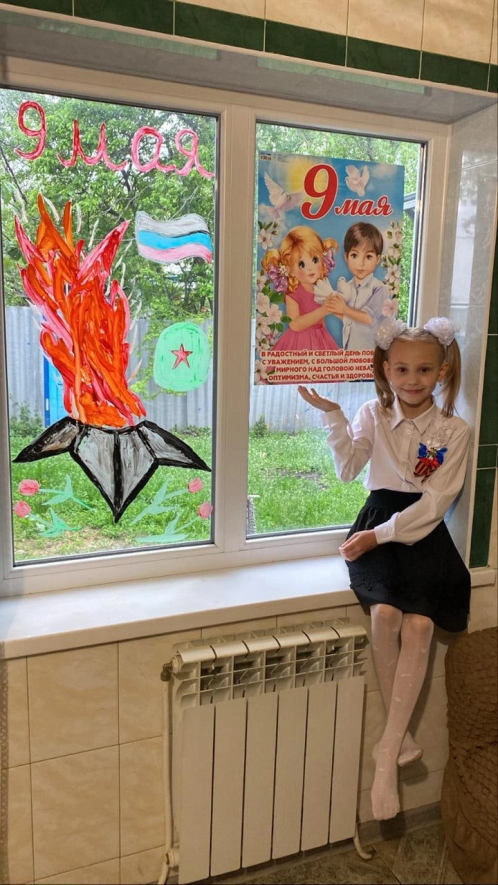 С Днем Победы!
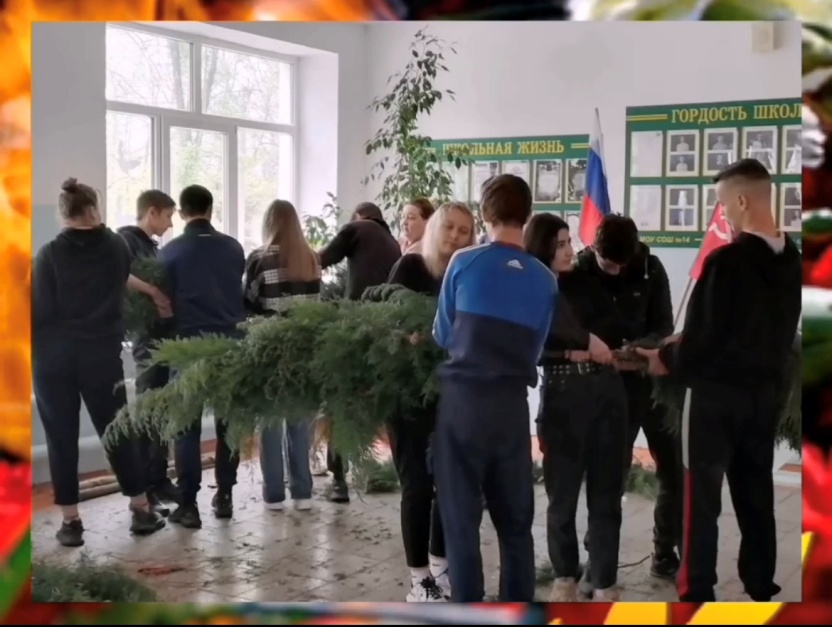 Изготовление гирлянды
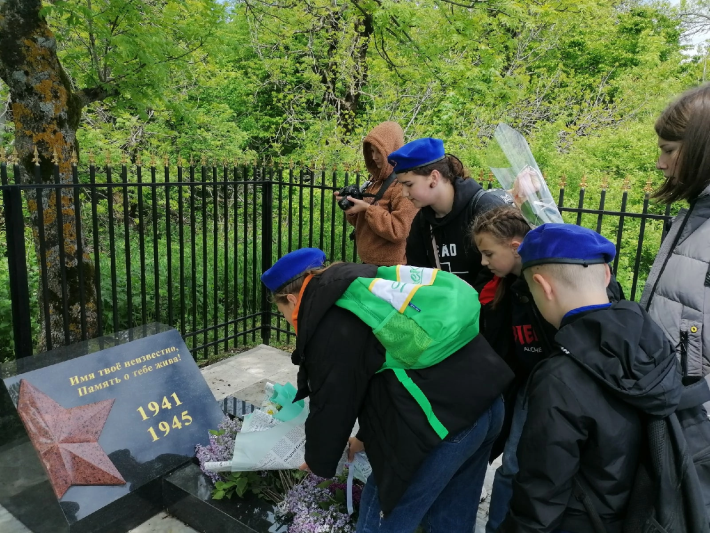 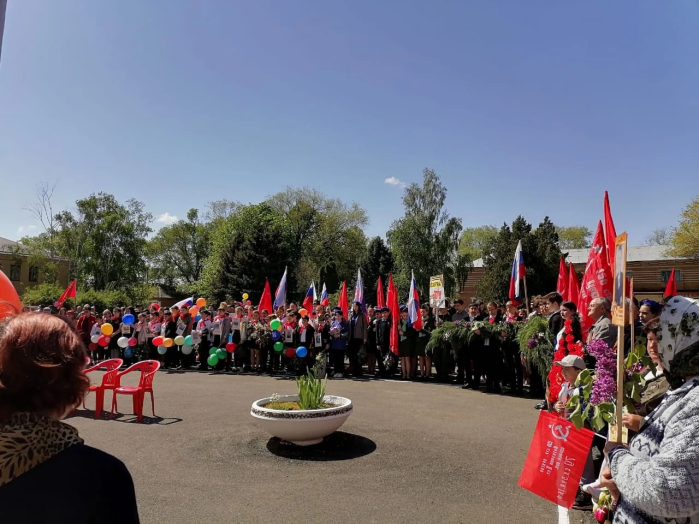 Акция «Окна Победы»
Восхождение на гору Стрижамент
Парад Победы!
Петровский урок
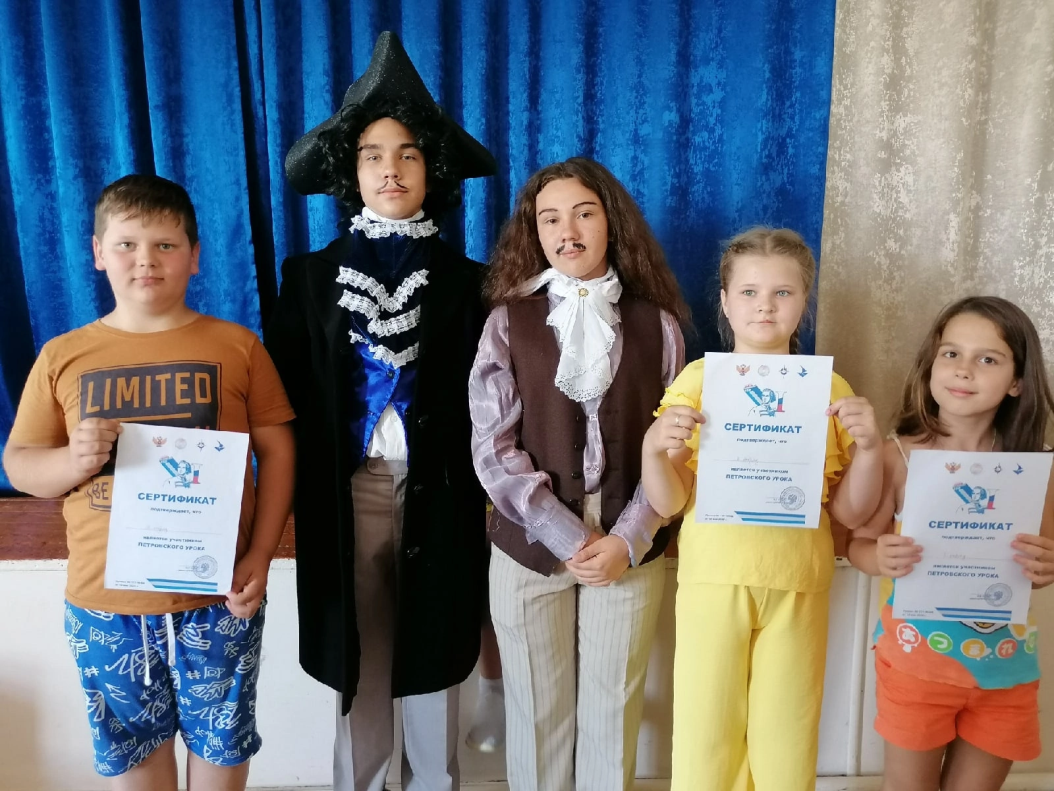 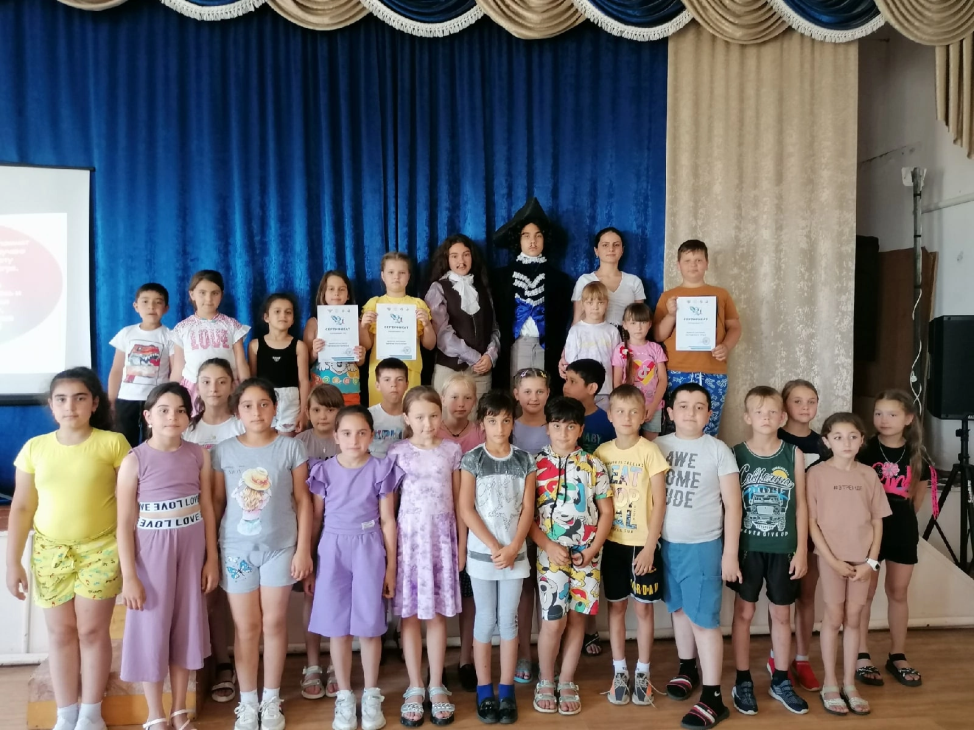 22 августа
День Государственного флага Российской Федерации
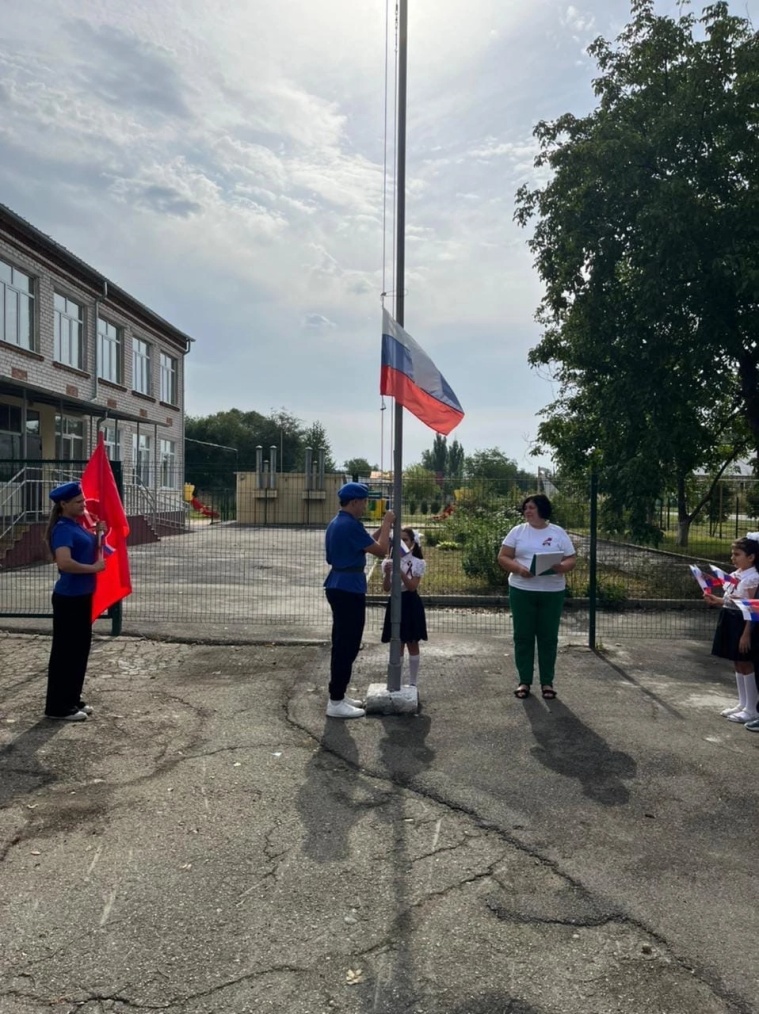 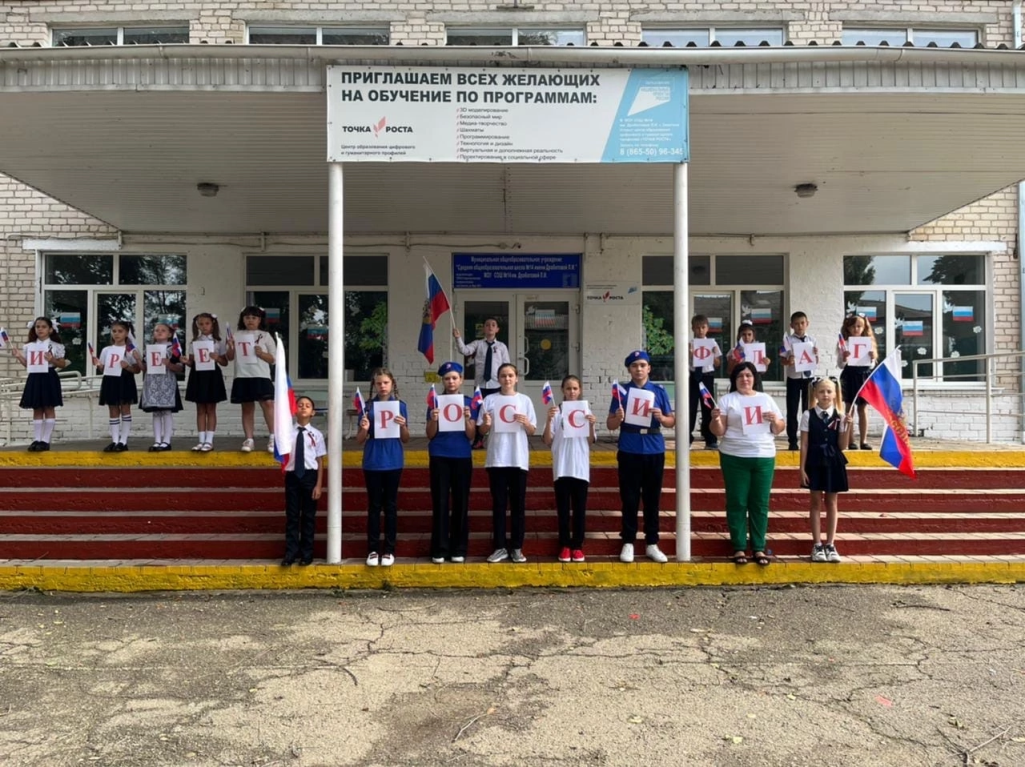 1 5 ноября
Военно-патриотический диктант
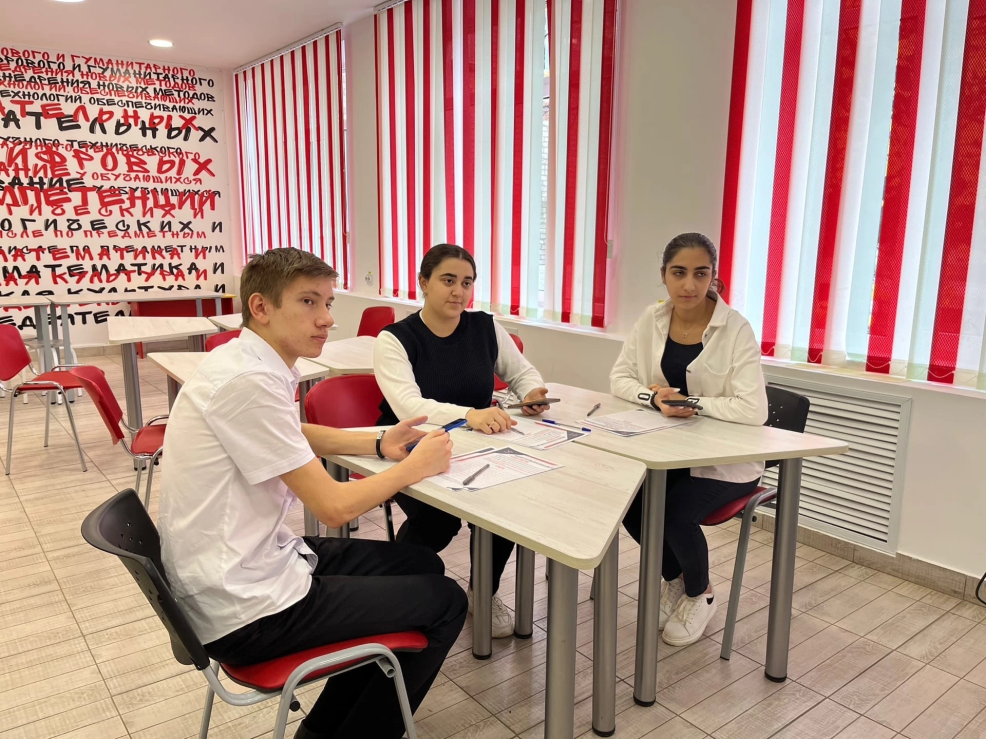 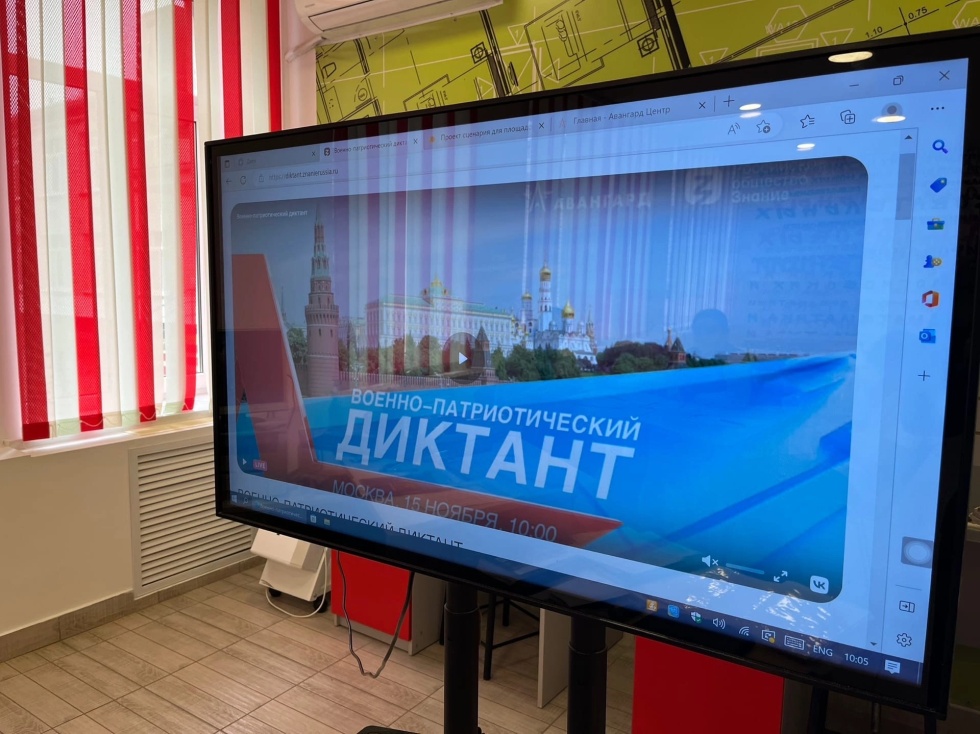 30 ноября
День Государственного герба Российской Федерации
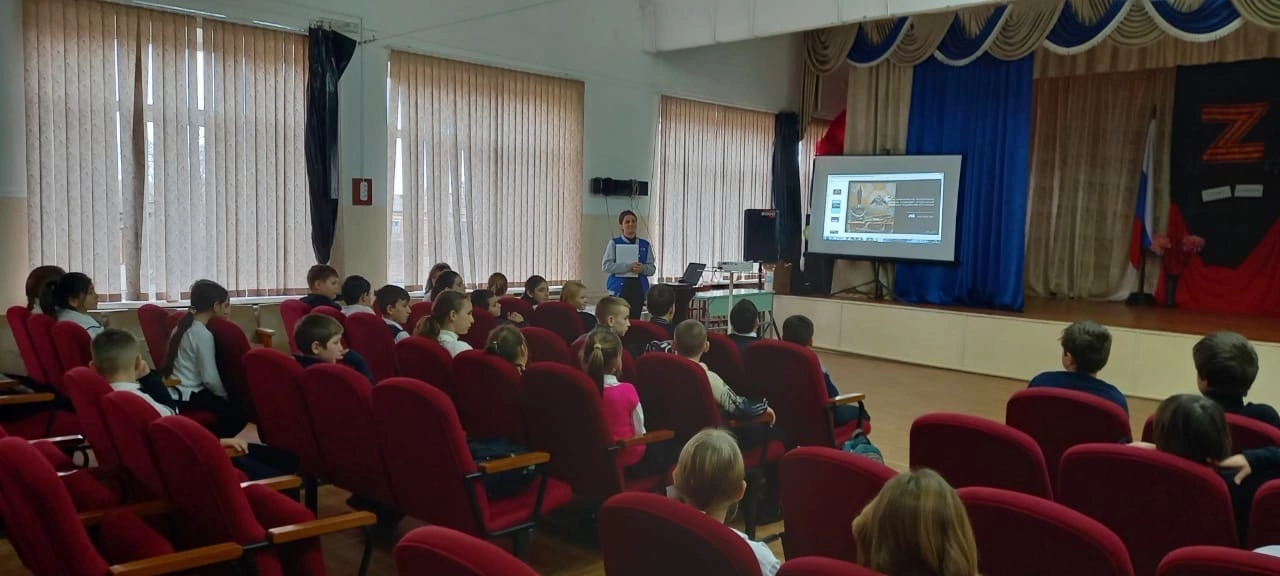 3 декабря
День Неизвестного солдата
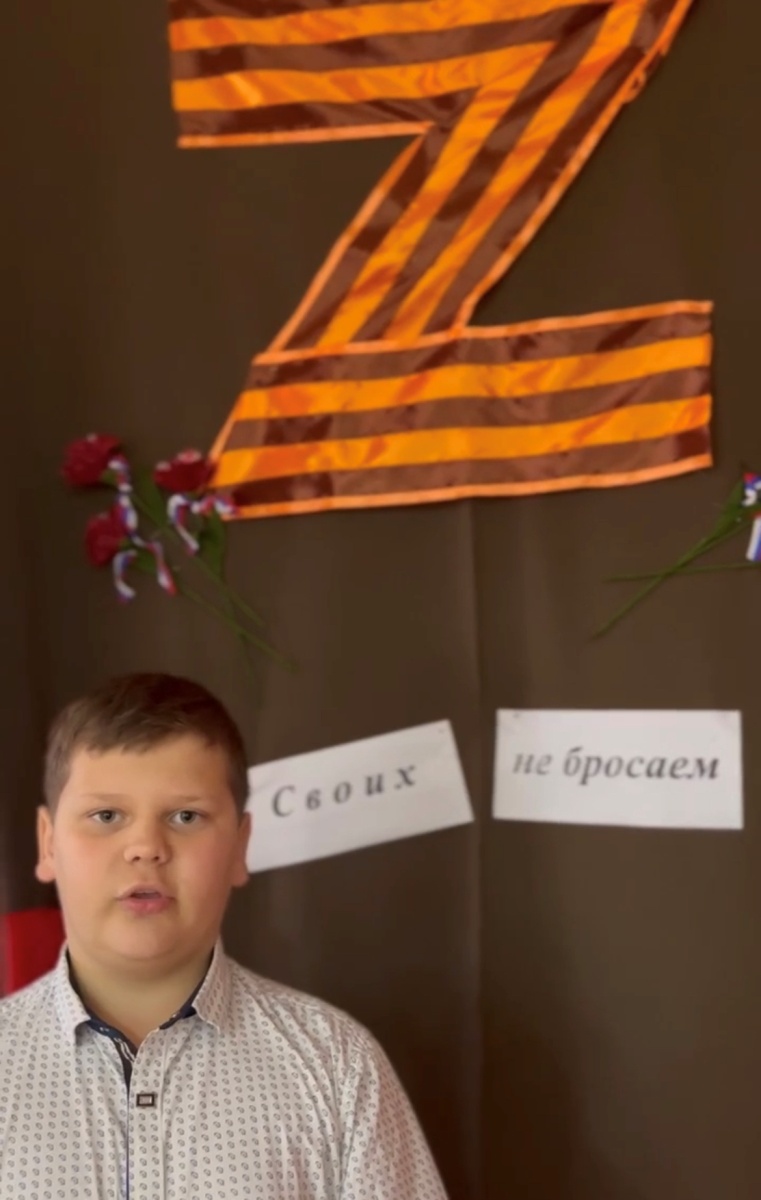 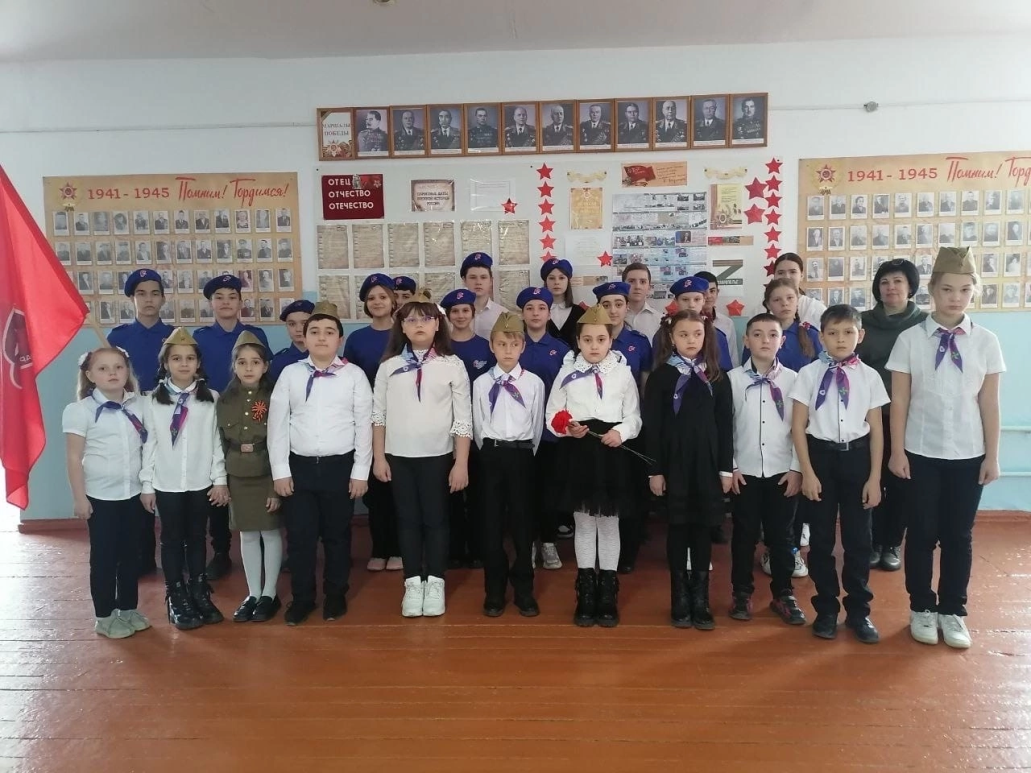 9декабря 
     День Героев Отечества
Новогодняя открытка солдатам СВО
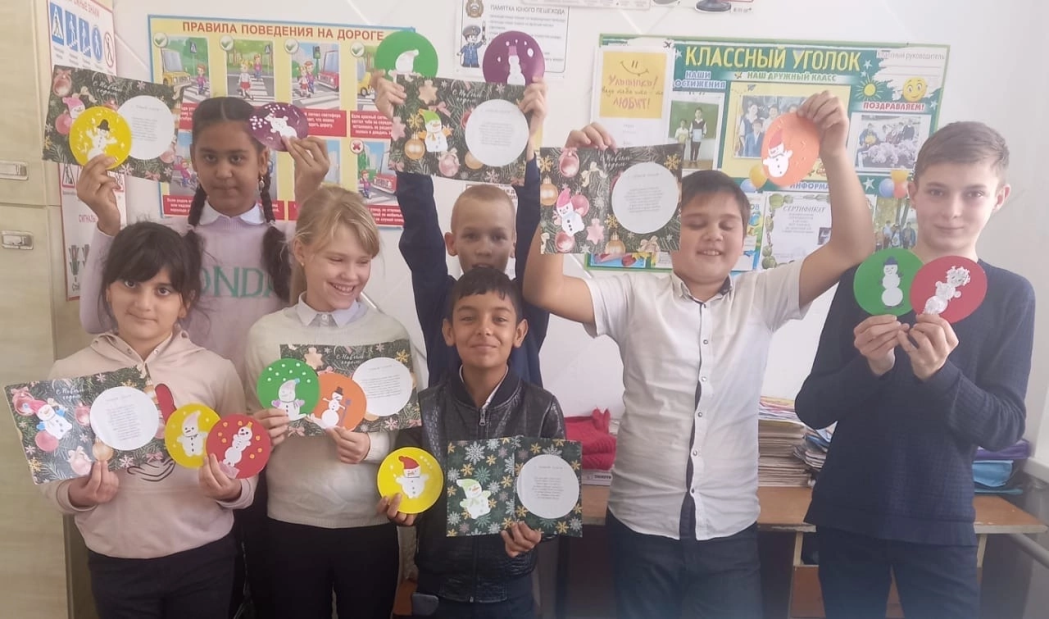 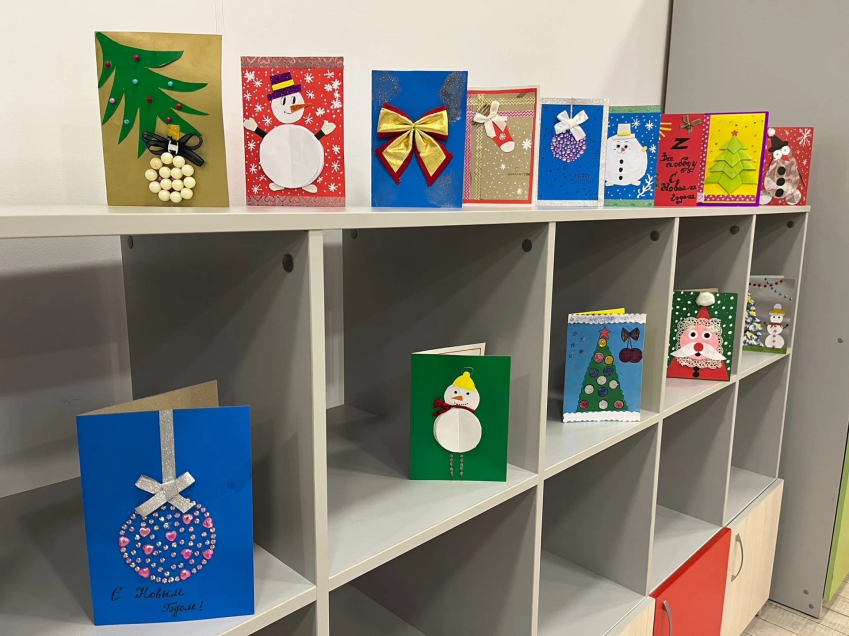 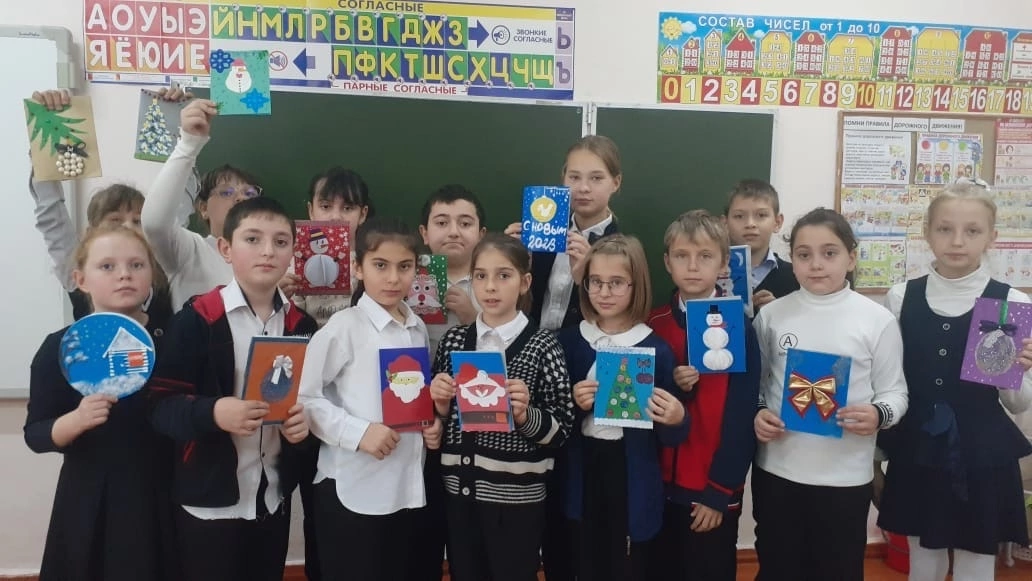 12 декабря
День Конституции Российской Федерации
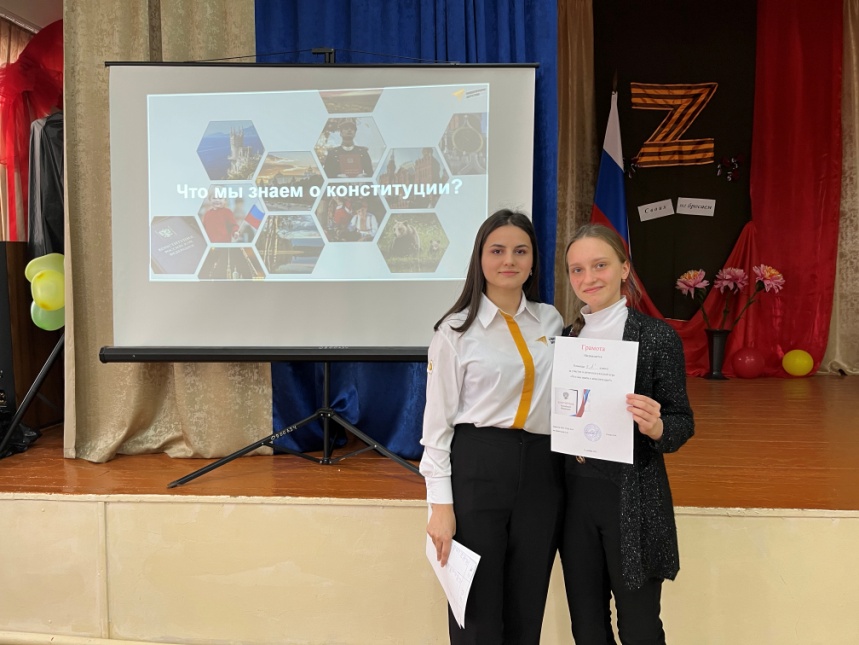 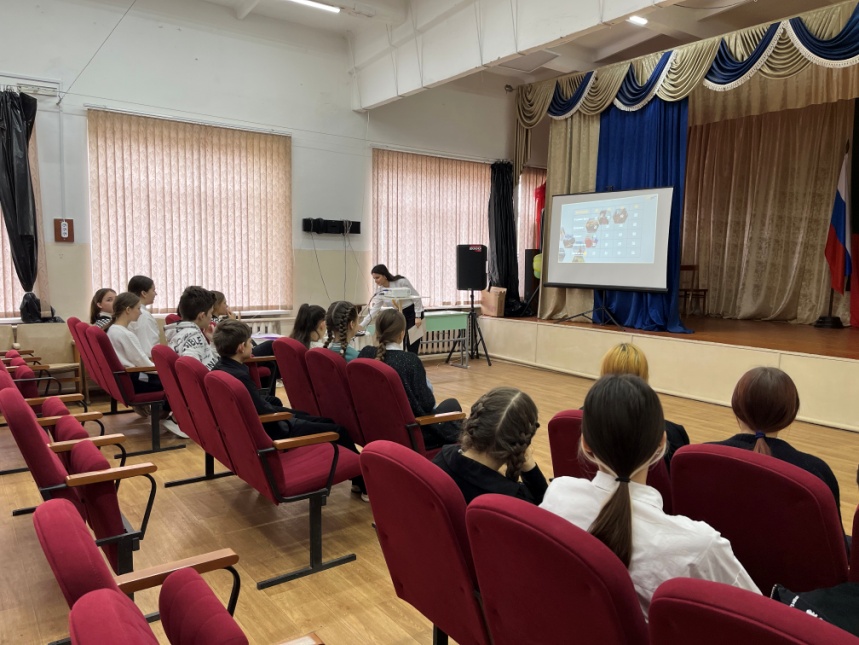 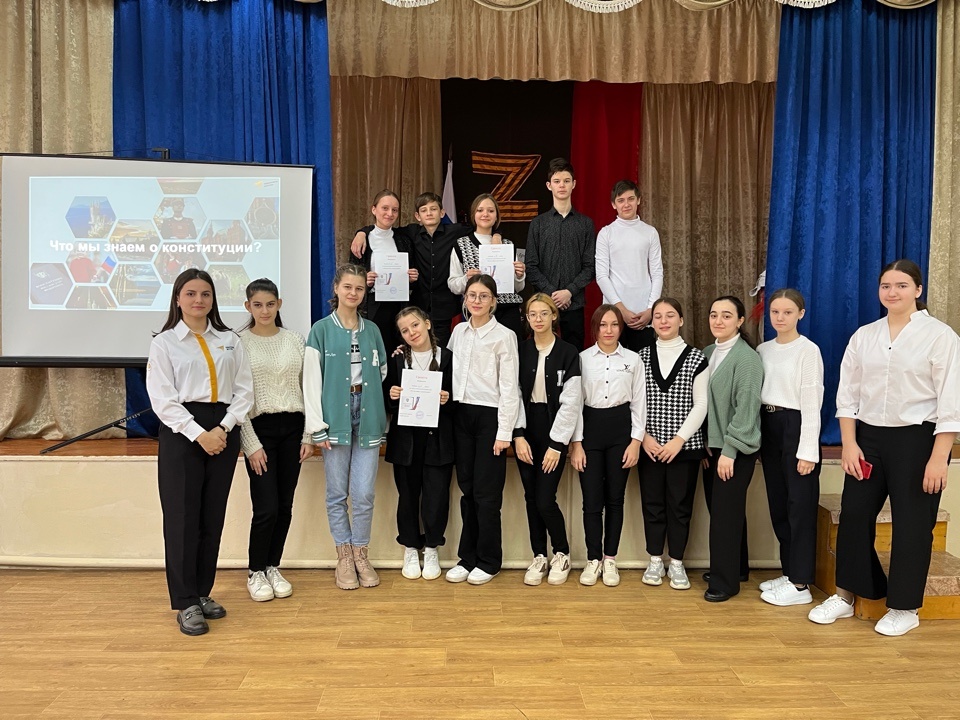